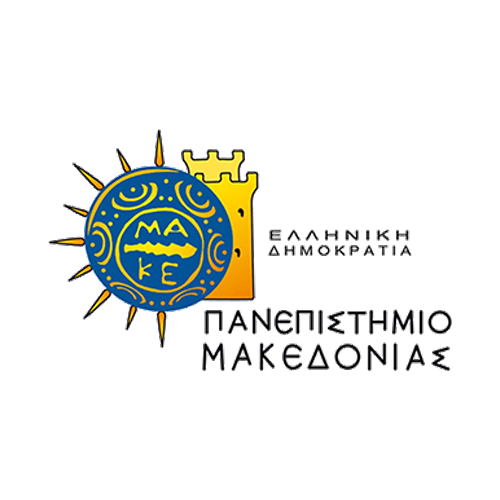 Οικονομική ΑνάπτυξηΕισαγωγή στην Οικονομική Ανάπτυξη
Τμήμα Οικονομικών Επιστημών
Πανεπιστημίου Μακεδονίας
Δρ. Πέτρου Γκολίτση 
Εαρινό Εξάμηνο 2025
Τα κύρια θεωρητικά μοντέλα ανάπτυξης
Το Νεοκλασικό Μοντέλο Solow
Τα Ενδογενή Μοντέλα Ανάπτυξης (Romer, Lucas)
Το Διαρθρωτικό Μοντέλο (Lewis, Kuznets)
Το Μοντέλο Εξαρτημένης Ανάπτυξης
Θεσμικές & Νεο-Σμιθιανές προσεγγίσεις
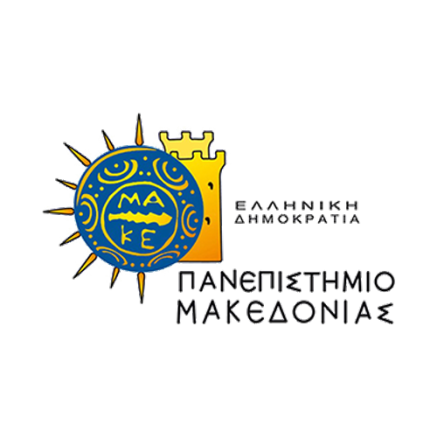 Νεοκλασικό Μοντέλο Ανάπτυξης (Solow-Swan)
Γνωστό ως Μοντέλο Solow – Εξηγεί την ανάπτυξη μέσω της συσσώρευσης κεφαλαίου, εργασίας και τεχνολογικής προόδου. 
Βασίζεται στην κεφαλαιακή συσσώρευση και τεχνολογική πρόοδο.
Υποθέτει σύγκλιση των οικονομιών προς μια κατάσταση ισορροπίας.
Η τεχνολογία θεωρείται εξωγενής.
Ο ρυθμός αποταμίευσης και η παραγωγικότητα καθορίζουν την ανάπτυξη.
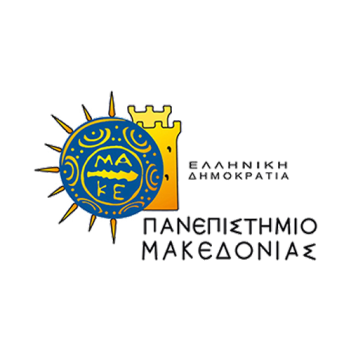 Νεοκλασικό Μοντέλο Ανάπτυξης (Solow-Swan)
Η παραγωγική συνάρτηση στο μοντέλο Solow-Swan είναι συνήθως μια συνάρτηση Cobb-Douglas:

Y=Kα(AL)1−α
όπου: 
Y = παραγωγή (GDP)
K = κεφάλαιο
L = εργατικό δυναμικό
A = τεχνολογία
α = μερίδιο κεφαλαίου στην παραγωγή (0 < α < 1)
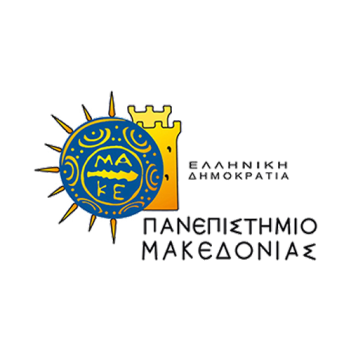 Νεοκλασικό Μοντέλο Ανάπτυξης (Solow-Swan)
Διάγραμμα συνάρτησης παραγωγής:
Ο άξονας x αντιπροσωπεύει το κεφάλαιο ανά εργαζόμενο (k=K/L).
Ο άξονας y αντιπροσωπεύει την παραγωγή ανά εργαζόμενο (y=Y/L).
Η καμπύλη είναι κοίλη (φθίνουσες αποδόσεις κεφαλαίου).
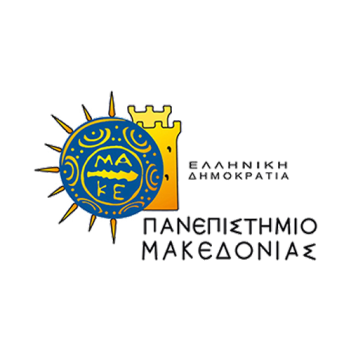 Νεοκλασικό Μοντέλο Ανάπτυξης (Solow-Swan)
Διάγραμμα Συσσώρευσης Κεφαλαίου
Η συσσώρευση κεφαλαίου δίνεται από:
		k˙= s⋅f(k) − (n+δ)⋅kόπου:
s = ποσοστό αποταμίευσης
n = ρυθμός αύξησης του εργατικού δυναμικού
δ = ποσοστό απόσβεσης του κεφαλαίου
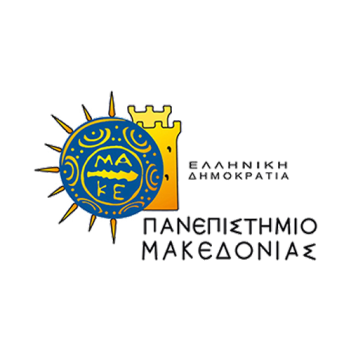 Νεοκλασικό Μοντέλο Ανάπτυξης (Solow-Swan)
Διάγραμμα Συσσώρευσης Κεφαλαίου
Ο άξονας x αντιπροσωπεύει το κεφάλαιο ανά εργαζόμενο (k).
Ο άξονας y αντιπροσωπεύει την επένδυση και την απόσβεση.
Σχεδιάζουμε δύο καμπύλες:
s⋅f(k): η επένδυση ανά εργαζόμενο.
(n+δ)⋅k: η απόσβεση ανά εργαζόμενο.
Το σημείο τομής των δύο καμπυλών είναι η μακροχρόνια ισορροπία (steady state).
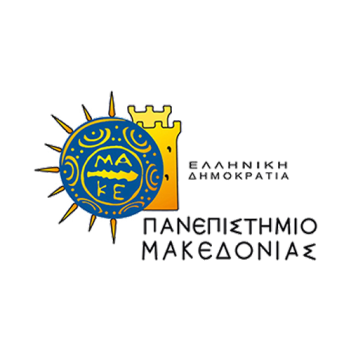 Νεοκλασικό Μοντέλο Ανάπτυξης (Solow-Swan)
Διάγραμμα Steady State
Στο steady state, η συσσώρευση κεφαλαίου είναι μηδέν (k˙=0):
                         
                            s⋅f(k∗) = (n+δ)⋅k∗
όπου k∗ είναι το κεφάλαιο ανά εργαζόμενο στο steady state.
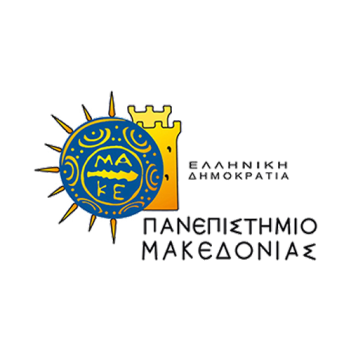 Νεοκλασικό Μοντέλο Ανάπτυξης (Solow-Swan)
Διάγραμμα Steady State
Ο άξονας x αντιπροσωπεύει το κεφάλαιο ανά εργαζόμενο (k).
Ο άξονας y αντιπροσωπεύει την επένδυση και την απόσβεση.
Το σημείο k∗ είναι το σημείο ισορροπίας.
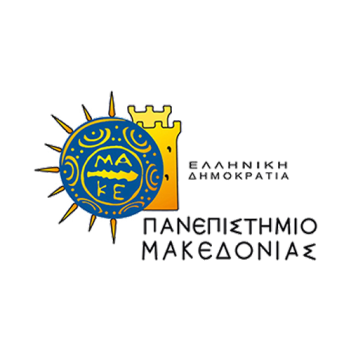 Νεοκλασικό Μοντέλο Ανάπτυξης (Solow-Swan)
Διάγραμμα Τεχνολογικής Προόδου

Η τεχνολογική πρόοδος (A) μετατοπίζει την παραγωγική συνάρτηση προς τα πάνω:
Y=Kα(AL)1−α
Διάγραμμα:
Η καμπύλη της παραγωγής μετατοπίζεται προς τα πάνω, αυξάνοντας την παραγωγή ανά εργαζόμενο (y).
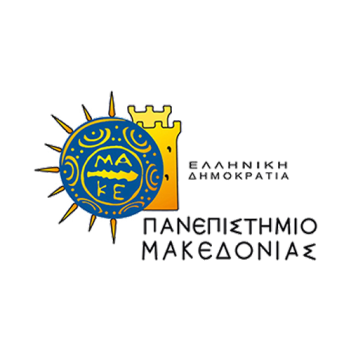